Le premier empire colonial français (XVIe-XVIIIe siècles)
Eléments documentaires sur le thème, mais aussi pour aborder le thème avec des élèves
Les Européens à la découverte (et à la conquête) du monde
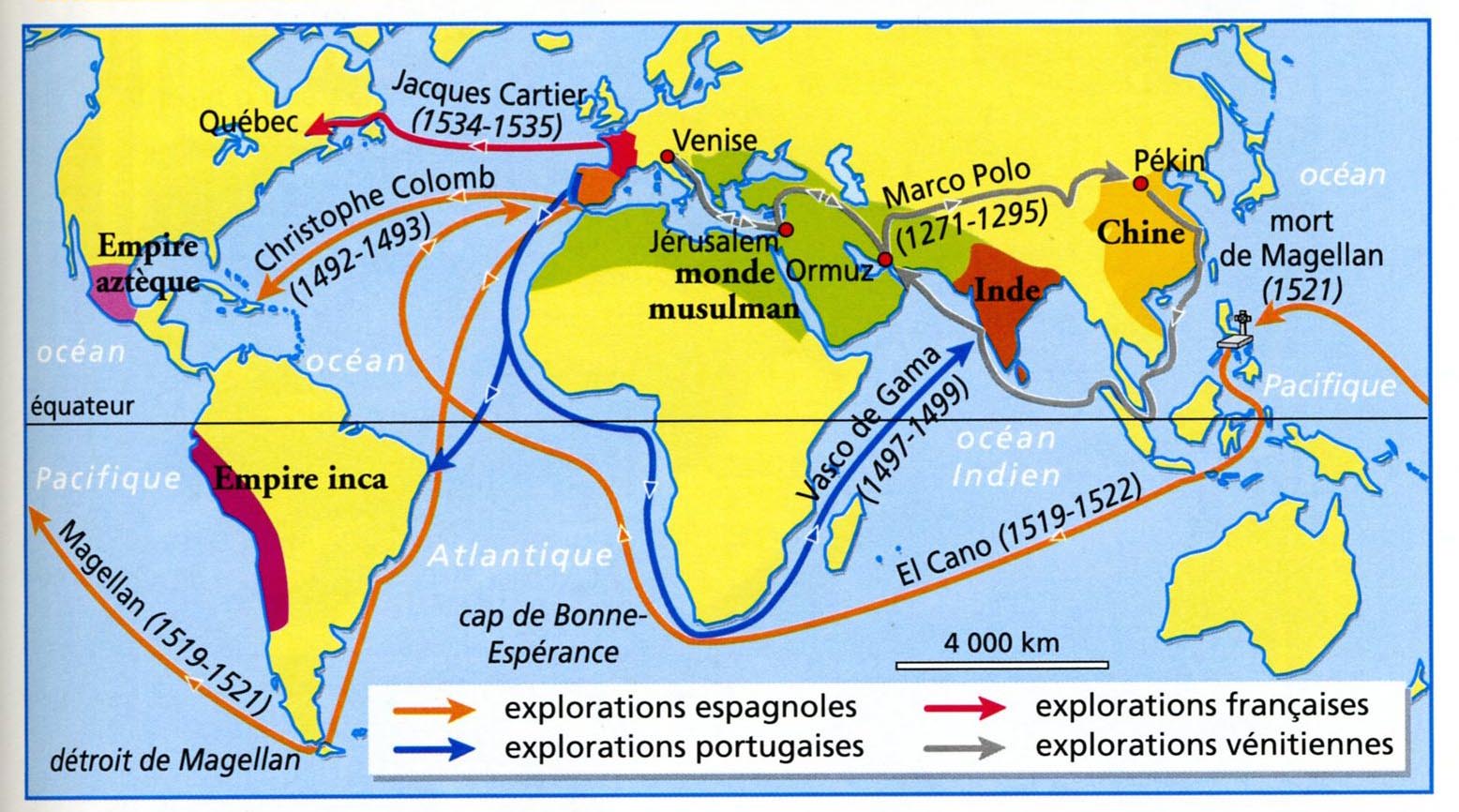 A la suite des voyages des Grandes Découvertes (fin Xve-début XVIe siècle)
Localisation de l’empire colonial français
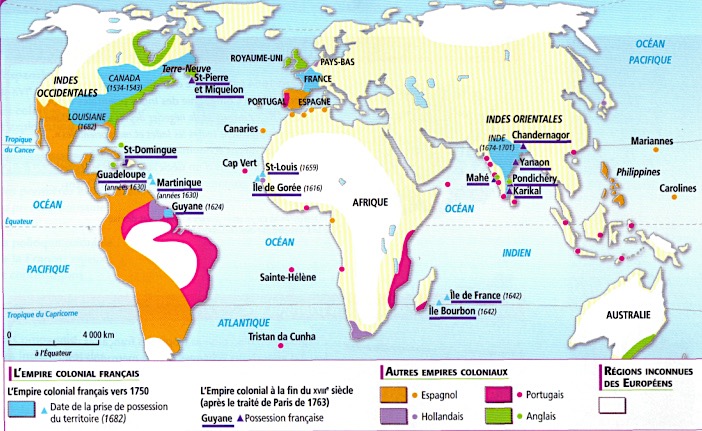 Les différents empires coloniaux conquis par les puissances européennes 
 En bleu et souligné en violet, l’empire colonial français
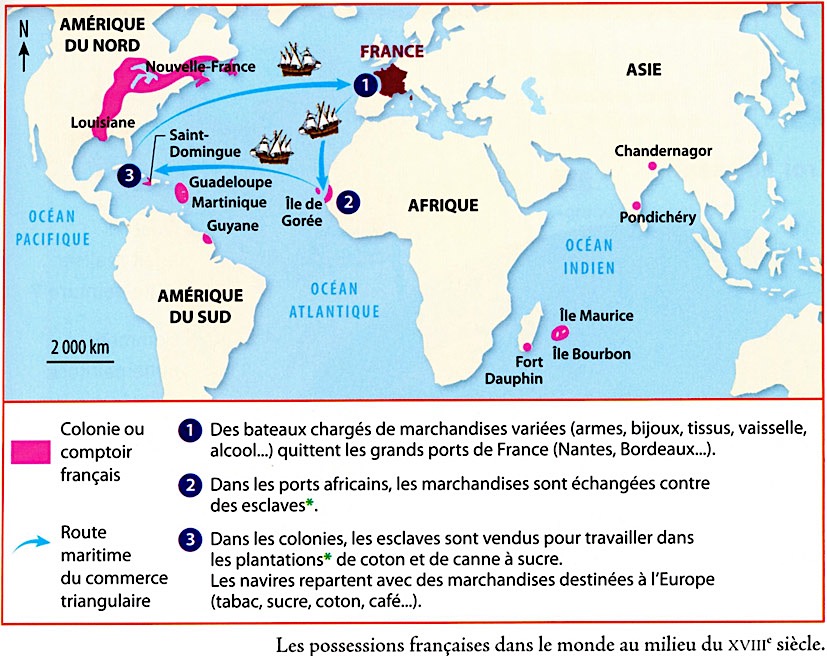 Le commerce triangulaire entre le Royaume de France et ses possessions coloniales
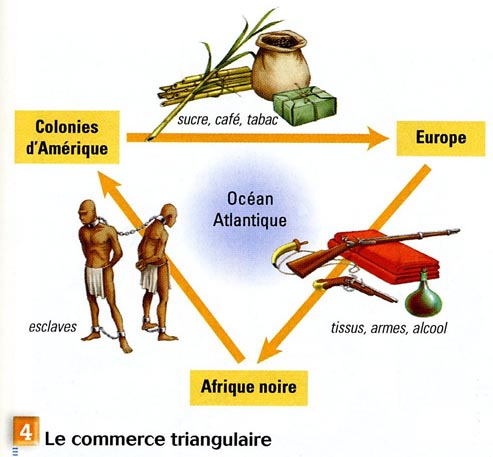 Une représentation schématisée du commerce triangulaire qui pourrait se superposer sur une carte avec les continents concernés
4
1
3
2
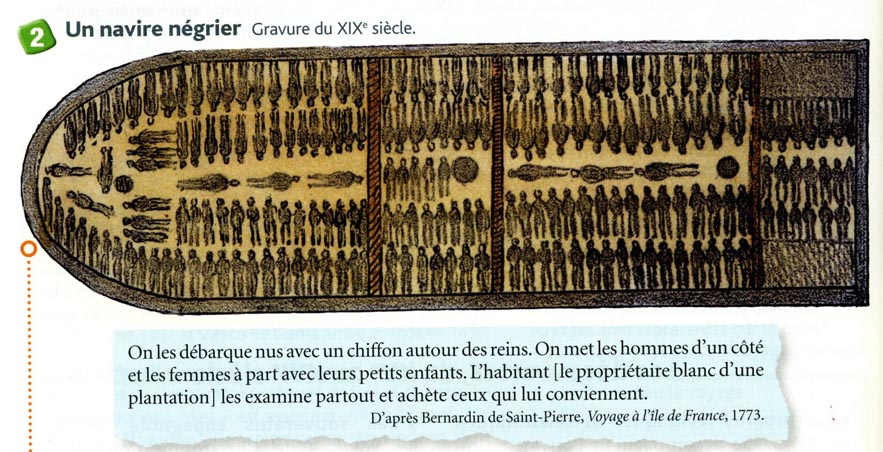 Deux documents sources un peu tardif mais intéressants à exploiter avec les élèves.
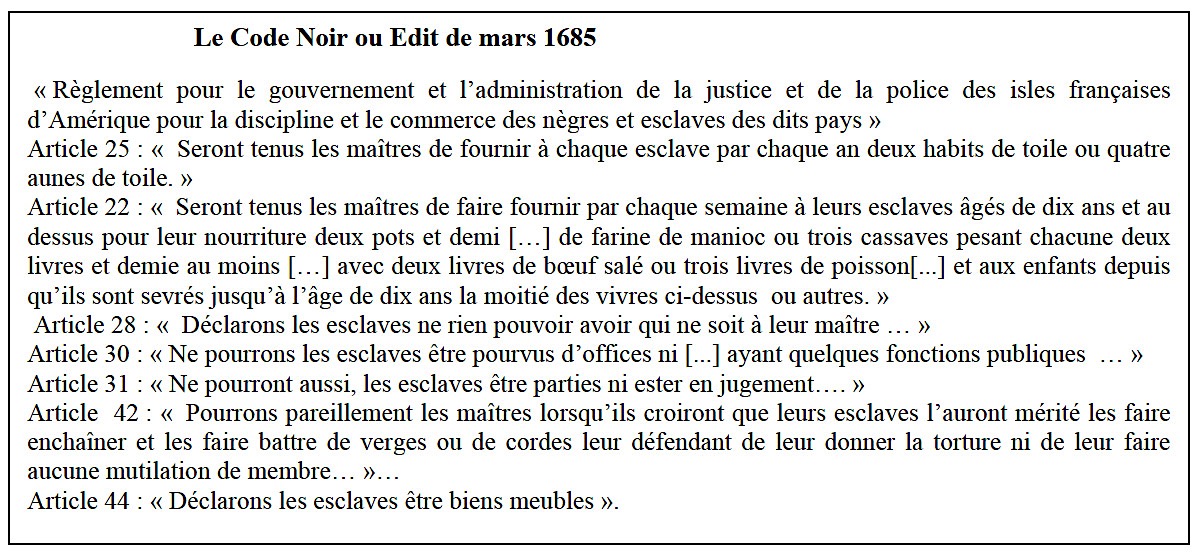 Cet édit de Louis XIV (préparé par Colbert) reconnaît l’esclavage tout en limitant (en théorie) les mauvais traitements infligés à leurs esclaves par les colons.
 Une version simplifiée et réduite peut être fournie aux élèves.
Autres documents à l’appui datés XVIIIe siècle voire du début du XIXe, mais exploitables.
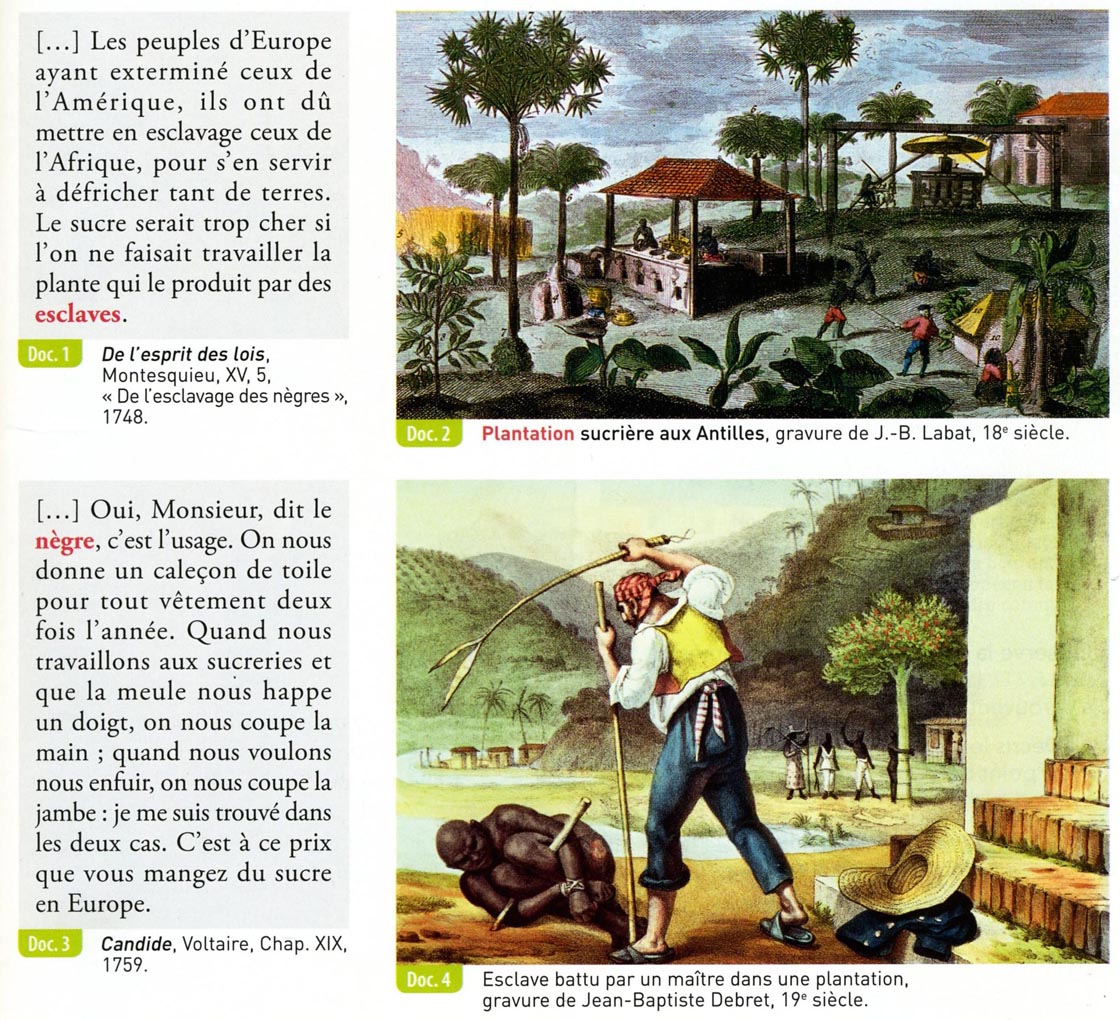 Remarque : du Moyen Age au XIXème siècle, certains pays musulmans d’Afrique du Nord et du Proche-Orient pratiquent également l’esclavage.